Hydatid liver disease :

Worm & life cycle :
Common in meditarrian countries .
 Larva of Echinococcus granulosus .
 Intestine of dogs ( definitive host ) → eggs → grass→sheep or human
                         →portal blood→ 70% liver
                                                → 20% lung
                                                → 10% elsewhere
                                                                                                           
Pathology :     3 layers
1- Adventitia .
2- Ectocyst ( laminated membrane ).
3- Endocyst ( germinal membrane ) . 

Hydatid fluid :
Crystal clear . 
 Sp. gravity 1.005 – 1.009 
 Under tension 
 Active cysts  contain a large number of small daughter cysts.
Contains no albumin
Clinical features :
1- symptomless 
2- Abdominal mass .
3- Pressure manifestation ;
          - Discomfort
          - Fullness & dyspepsia.
          - Jaundice
4- Complications ;
                  - Suppuration
                  - Ruptured ….. daughter hydatids → intrabiliary → jaundice
                                                                                               → acute cholangitis
                                             →Peritoneal → present as an acute abdomen after     minor abdominal trauma.
                                             → pleural cavity
Course of the disease :
1) Dead - calcified cyst .
2) Enlarged gradually become manifested by its size and may float in the peritoneal cavity
     DDx mesenteric, pancreatic or renal cyst.
3) Complication  e.g. Rupture , infection .
Dx :
1) US….multiloculated cyst  2) CT. scan & MRI…. floating membrane within the cysts
3) Serological & immunological tests :
      a) Antibodies to hytadid  antigen by ELISA .
      b) Casoni’s test 75% +ve .
      c) Compliment fixation test .
    
Rx :
Surgical Rx ;
     1) open surgical Rx…A. Excision of the cysts B.Deroofing with evacuation of contents…. C. less likely liver resection.
      2)Laparoscopic surgery might  be beneficial
Scolicidal agents :
1- Ethanol alcohol  95% .                 2- Hypertonic saline 
3- Silver nitrate 0.5% .                      3- povidone iodine .

Medical Rx ;
           1) mebendazol  40 – 50 mg/kg.
           2) Albendazol 10 – 15 mg/kg.
           3) praziquantel 40 mg/kg
Complication of surgical treatment of hydatid  cysts :
Biliary leak → fistula  
 Supuration → subhepatic , subphrenic or intrahepatic abscess 
 Liver tissue damage and bleeding 
 Recurrence 
Missed small deep cyst 
 Injuries of adjacent organs 
 Cholangitis 
 Anaphylactic shock 
 Contamination of  peritoneal cavity. (careful, Albendazole& praziquantel)
 Wound infection
Liver tumours :.
I - Benign tumour.                                    II - Malignant tumour.

I - Benign :
A – Haemangioma : (vascular lesion)
 Most common .
 Often multiple of cavernous type .
 symptom less .
 If too large → mass – compressible .
They have little if any malignant potential.
Dx: -U/S …diagnostic…  abnormal plexus of vessels. 
       -CT… peripheral nodular enhancement on arterial phase then centripetal enhancement so it is delayed or slow contrast enhancement due to small vessel uptake. 
       - P/c biopsy should be avoided  → may bleed profusely
 Rx : 
 If small & asymptomatic →  No Rx 
 If large and  symptomatic → Rx is controversial (Embolisation ,  Lobe or segmental ressection  or DXT to ↓ size) .

Indication of Rx :
Arterio venous shunting embarrass heart function  .
Misdiagnosis of malignant vascular tumour .
B – Hepatic adenoma :   
-premalignant
-Women with contraceptive pills .
-Develops in otherwise normal liver tissue.

Dx: 
-U/S &CT → well circumscribed solid tumours. But, unfortunately  difficult to differentiate from malignant  tumours radiologically. So  → 
-Angiography → well developed peripheral arterialisation of the tumours

Rx . Lobe or segmental resection is Rx of choice. (premalignant)

C – Focal nodular hyperplasia (FNH):

-Focal overgrowth of functioning liver tissue supported by fibrous tissue stroma (hepatocytes & kupffer cells)
- Middle age female with no association with underlying liver disease
-Unusual & Unknown aetilogy
.
Dx
 
 -U/S → solid tumour, CT → central scarring & well-vascularised lesion (not specific)
 -Sulphur colloid liver scan →FNH +ve (kupffer cells) but adenoma & primary or metastatic tumours -ve (↓ ↓ kupffer cells )
II – Malignant liver tumours :

Primary cancer :

1- Hepatocellular carcinoma ( HCC ) :
     - one of the commonest tumour in the world specially UK
     - Association with chronic liver disease HBV & HCV → screening  by U/S and AFP.
     -Middle age 3rd – 4th decades   Male: female   8:1.   
     - 80% of primary liver malignancy and 80% of HCC occur in cirrhotic liver.
     - May be multicentric .
     - ά Fetoprotein ↑ .
Clinical features :   
 -S&S of CLD: malaise and weakness , jaundice , ascites , portal   hypertension.
 - S&S of Cancer : Mass ; wt. ↓ , anorexia ,,.

Dx :   CT.   ,  US. ,    biopsy .

Rx: 1. surgical resection (lobe or segment/s)
        2. Liver transplantation (size, site and availability of donors)
2- Cholangiocarcinoma :
    - Elderly age. – Patients with PSC
    - Fibrotic tumors → stricture  often fibrous at the confluence of R&L hepatic ducts→ jaundice.
 - Distal b.d. CC → polypiod obstruct the lumen of b.d.
 
Clinical features :
-Painless obstructive jaundice
-Enlarged tender liver  ,  ↓ wt.  ,   fever  ,  asthenia
Dx 
-U/S → dilated intrahepatic but not extra-hepatic b.d.
-Cholangiography → hilar stricture  Brush cytology → tissue dx (2/3). -CT → ? Mass ( if infiltration liver parenchyma) - Angioraphy → (local spread to PV or HA).
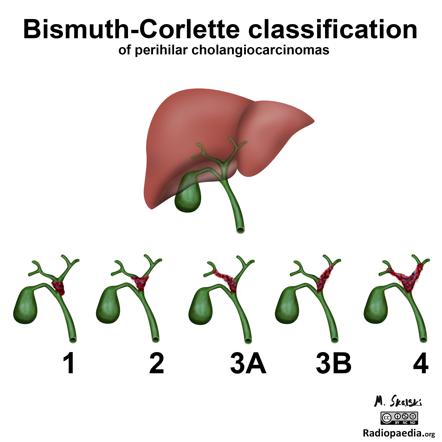 Rx
Surgical resection + Chemo and radiotherapy
Prognosis 
Very poor
Secondary liver tumours (Hepatic Deposits):
 Much more common
-Multiple usually  
Sources :
Intra abdominal : - GIT (colorectal), -Pancreas  -Uterus & ovaries Extra abdominal: - Melanoma, Carcinoid tumours, Breast & Sarcoma .
Dx:
Dx of liver tumours as described before (U/S, CT….etc)
Dx the primary- clinical exam, chest CT, bone scan, colonoscopy…. etc.
Rx:
1.Surgical resection
2. If not resectable – systemic chemo (5 FU & folinic acid)
Px:
The 5-year survival rate after resection of solitary colorectal metas. is 35%
2- Cholangiocarcinoma :
    - Elderly age. – Patients with PSC
    - Fibrotic tumors → stricture  often fibrous at the confluence of R&L hepatic ducts→ jaundice.
 - Distal b.d. CC → polypiod obstruct the lumen of b.d.
 
Clinical features :
-Painless obstructive jaundice
-Enlarged tender liver  ,  ↓ wt.  ,   fever  ,  asthenia
Dx 
-U/S → dilated intrahepatic but not extra-hepatic b.d.
-Cholangiography → hilar stricture  Brush cytology → tissue dx (2/3). -CT → ? Mass ( if infiltration liver parenchyma) - Angioraphy → (local spread to PV or HA).